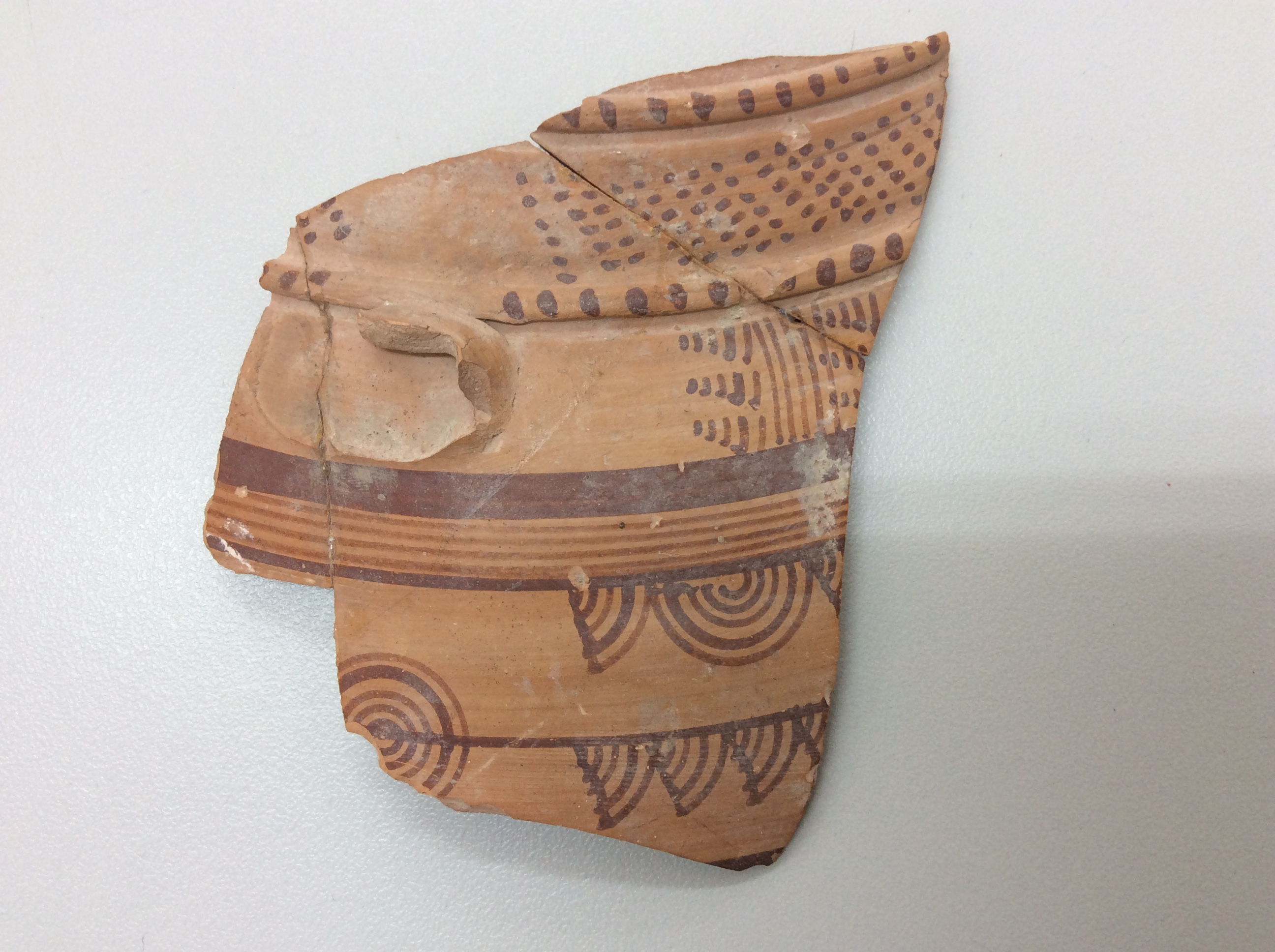 s. IV ane
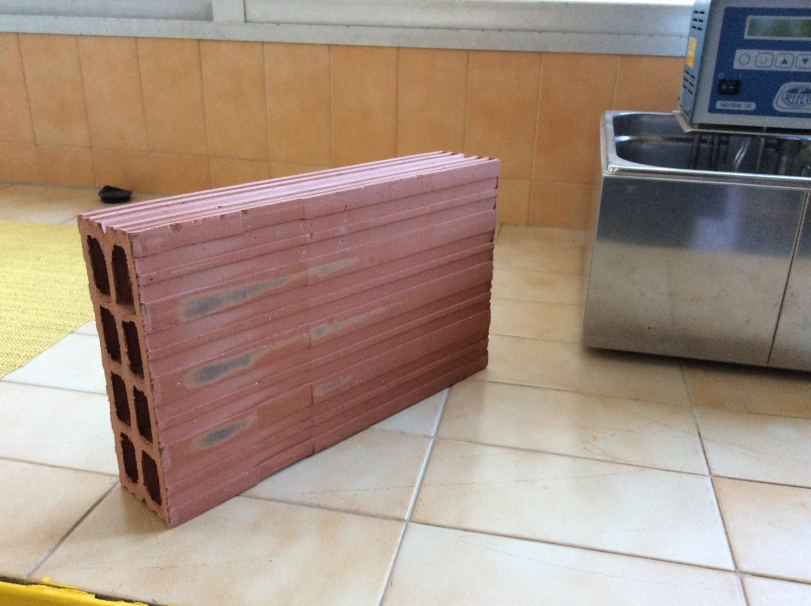 s. XXI dne
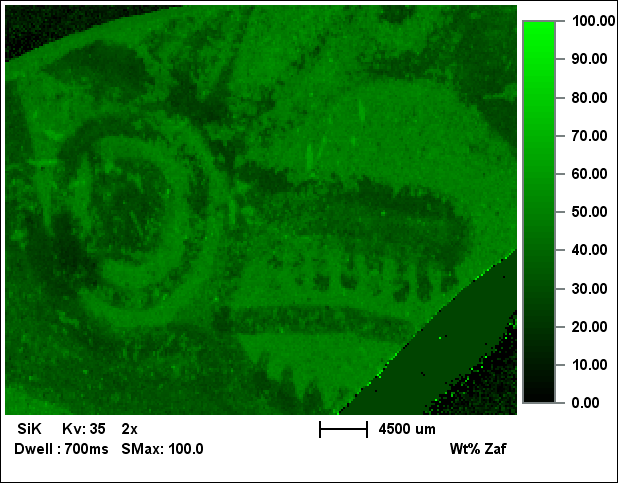 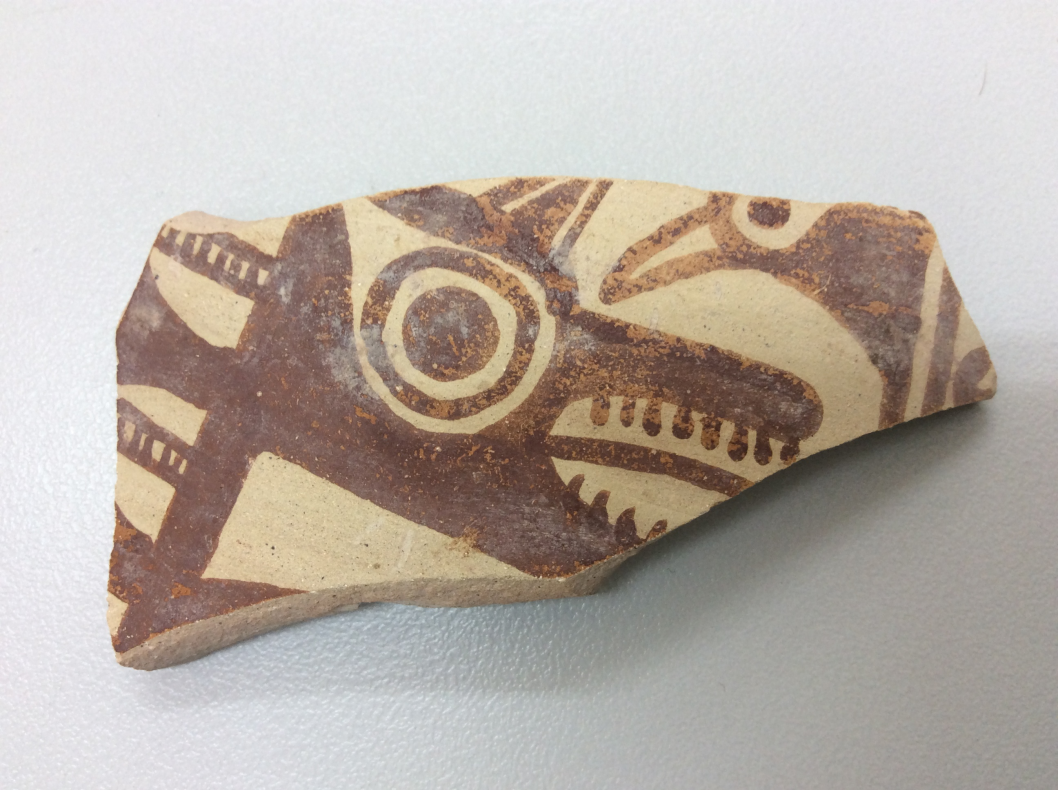 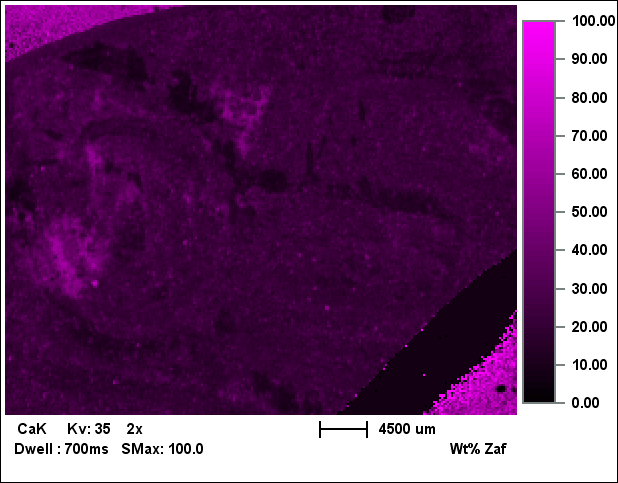 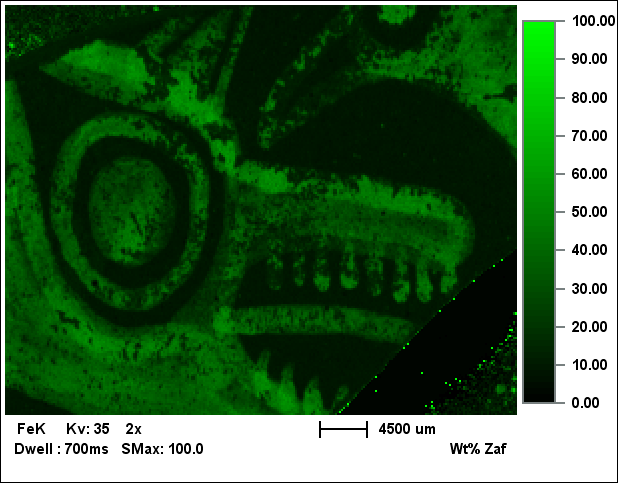